Novela zákoníku práce a její specifika pro školství
Mgr. Kateřina Dufková
Obsah
Co si ohlídat po nabytí účinnosti novely?
Důvody novelizace a účinnost
Směrnice EU 
2019/1158 o rovnováze mezi pracovním a soukromým životem rodičů (work-life balance) 
2019/1152 o transparentních a předvídatelných pracovních podmínkách
Reakce na covidovou zkušenost a rozmach práce na dálku
Účinnost: 
1. 10. 2023: většina změn, 
1. 1. 2024: ustanovení o dovolené pro zaměstnance pracující na základě DPP/DPČ, odměna za členství některých zaměstnanců v řídících a kontrolních orgánech podnikajících PO a změna v pojetí nepřetržitého odpočinku v týdnu.
Předmět novelizace – čeho se novela dotkne?
Práce na dálku (home office)
Dohody o pracích konaných mimo pracovní poměr (DPP, DPČ)
Digitalizace
Doručování
Práva zaměstnanců pečujících o děti
Informační povinnost
Práce na dálku
Podrobné představení změn
Co je a není práce na dálku?
Obecně jde o práci vykonávanou mimo (obvyklé) pracoviště
Práce související s přímou pedagogickou činností (ve smyslu § 22a ZoPP) nepředstavuje práci na dálku, ačkoli tyto práce si PP rozvrhuje sám a lze je vykonávat mimo obvyklé pracoviště (školu)
zvláštní úprava zákona o pedagogických pracovnících
úprava práce na dálku se tedy pro tyto případy nepoužije
Práce na dálku u pedagogických pracovníků:
PPČ – pokud je výuka umožněna distančním způsobem na základě školského zákona 
Krizové nebo mimořádné opatření, karanténa apod.
Dohoda o práci na dálku
Úprava v § 317 ZP
Uzavření dohody se zaměstnancem je nutnou podmínkou výkonu práce na dálku
Výpověď
Dohodou nebo 15denní výpovědní doba
Z obsahového hlediska lze doporučit sjednání:
Místo výkonu práce – lze omezit např. na ČR, kraj, okres
Rozvržení pracovní doby – lze svěřit buď zaměstnanci nebo pevně určit, upravit fixní intervaly apod.
Otázky BOZP – v praxi bude zpravidla řešeno tzv. samocertifikací
Vypověditelnost – lze např. zcela vyloučit výpověď dohody, stanovit odlišnou délku výpovědní doby (stejná pro zaměstnance i zaměstnavatele)
Rozvržení pracovní doby, náklady a jejich náhrada
Práci může rozvrhovat (§ 317 odst. 4) buď:
Zaměstnavatel 
Zaměstnanec – potom se nepoužije úprava pracovní doby a prostojů (s výjimkou maximální délky směny 12 hodin) a zaměstnanci nenáleží zpravidla náhrada mzdy či platu při překážkách. Pozor na příplatky!
Náklady práce na dálku a jejich náhrada (§ 190a) – tři možné způsoby řešení:
Náhrada prokázaných nákladů – tzv. “účtenková metoda”, zaměstnanec doloží všechny náklady, kterému mu vznikly v souvislosti s výkonem práce na dálku
Paušální náhrada nákladů za každou započatou hodinu – paušální částka bude stanovena vyhláškou MPSV (řádově půjde o jednotky korun za hodinu)
Závazné pro školy, nelze se od stanovené částky odchýlit (navýšit), lze hradit z ONIV
Písemným ujednáním mezi zaměstnancem a zaměstnavatelem, že náhrada nákladů v souvislosti s výkonem práce na dálku zaměstnanci nepřísluší.
Žádost o umožnění práce na dálku  (§ 241a)
Nová úprava zakotvuje možnost:
těhotných zaměstnankyň,
zaměstnankyň nebo zaměstnanců pečujících o dítě mladší než 9 let,
zaměstnankyň a zaměstnanců pečujících o osobu závislou na pomoci jiné osoby (ve stupních II-IV)
písemně požádat zaměstnavatele o umožnění výkonu práce na dálku dle § 317.
Zaměstnavatel není povinen žádosti vyhovět, například z důvodu charakteru vykonávané práce (u pedagogických pracovníků výkon přímé pedagogické činnosti, pokud není umožněna výuka distančním způsobem na základě školského zákona)
Povinnost zaměstnavatele v případě nevyhovění žádosti toto rozhodnutí písemně odůvodnit.
Dohody o pracích konaných mimo pracovní poměr
Podrobné představení změn
DPP a DPČ před novelou
DPP
Změny v obsahu DPP a DPČ
Mimo doby, na kterou se dohoda uzavírá, musí být nově uvedeny i sjednané práce - v praxi dávno funguje!
Změny ve výši odvodů (při kumulaci dohod u více zaměstnavatelů) – od. 1. 1. 2024


Rozvrhování pracovní doby
Dodržování doby odpočinku
Nárok na příplatky (práce ve svátek, v noci, v sobotu a v neděli a ve ztíženém pracovním prostředí)
Omluvené překážky v práci na straně zaměstnance
Vznik nároku na dovolenou (v určitých případech)
Další změny
Společné (DPČ i DPP)
Změny u DPP a DPČ (I/IV)
Povinnost rozvrhovat pracovní dobu (§ 74 odst. 2)
doposud u dohod nebylo nutné
nyní povinnost písemně informovat zaměstnance alespoň 3 dny předem (lze změnit – např. 1 či 2 dny)
rozvrh práce musí být vyhotoven písemně, seznámit zaměstnance s rozvrhem lze i jinak než písemně
Práce na dálku – možnost rozvrhování samostatně 
Přestávka (při směně déle než 6 hodin), doby odpočinku
Překážky v práci (§191 a násl.)
aplikace ustanovení o důležitých osobních překážkách (např. návštěva lékaře) a překážkách z důvodu obecného zájmu (např. svědecká výpověď) doposud vyloučena, to se s novelou mění
zaměstnavatel je nově povinen omluvit nepřítomnost zaměstnance pracujícího na dohodu na pracovišti (i v případě, že měl na danou dobu už naplánovanou směnu)
za uvedené překážky nenáleží náhrada odměny z dohody, není-li domluveno jinak
Změny u DPP a DPČ (II/IV)
Dovolená (§ 211 a násl.)
dříve bylo možné sjednat pouze u DPČ
S účinností od 1.1.2024 mají na dovolenou nárok všichni dohodáři, tj. bez nutnosti jejího explicitiního sjednání
pro účely výpočtu dovolené dohodářů činí délka týdenní pracovní doby 20 hodin týdně
jde o zákonnou fikci, tj. 20hodinová pracovní doba se pro účely výpočtu dovolené použije i v případě, že reálná smluvená pracovní doba zaměstnance pracujícího na jednu z dohod činí v průměru méně (např. pouze 10 hodin)
pro vznik nároku na dovolenou je nutno kumulativně splnit podmínky:
nepřetržitého trvání dohody alespoň 4 týdny v daném roce
odpracování alespoň 4násobku fiktivní pracovní doby, tedy 80 hodin
relativně komplikovanější je výpočet poměrné části dovolené – tedy na kolik dovolené  má v daném čase v roce zaměstnanec nárok
Výpočet poměrné části dovolené u DPP a DPČ - příklad
Výpočet poměrné části dovolené funguje na základě vzorce:
počet celých odpracovaných násobků týdenní pracovní doby ÷ 52 × týdenní pracovní doba × výměra dovolené
Pan K. má DPP uzavřenou od 1.1.2024 do 31.12.2024. Každý týden odpracuje ve škole 10 hodin jakožto pomocná úklidová síla, výměra dovolené činí 4 týdny. V prvním červencovém týdnu 2024 by si pan K. rád vzal dovolenou. Na kolik hodin dovolené má nárok?
Jsou splněny podmínky zákona? 
Dohoda je uzavřena již déle než 4 týdny (dohoda je uzavřená na rok a už půl roku odpracoval)
Již odpracoval 260 hodin (má za sebou 26 pracovních týdnů po deseti hodinách)

Výpočet:
počet odpracovaných násobků týdenní pracovní doby (tj. počet odpracovaných hodin dělený týdenní pracovní dobou) = 260 ÷ 20
týdenní pracovní doba = 20 (fikce)
výměra dovolené v týdnech = 4
výpočet: (260 ÷ 20) ÷ 52 x 20 x 4 = 20
Pan K. má tedy k prvnímu červencovému týdnu nárok na 20 hodin dovolené. Pokud by mu byla práce přidělována v červenci stejným způsobem (tj. 10 hodin týdně), může odjet na dvoutýdenní dovolenou. 
Při další dovolené zjistíme nárok stejným výpočtem a odečtením již čerpané dovolené
Změny u DPP a DPČ (III/IV)
Odměňování (§138)
Nově platí i úprava tzv. příplatků, konkrétně jde o příplatky:
za práci ve svátek (náleží náhradní volno v rozsahu práce konané ve svátek s náhradou ve výši průměrného výdělku nebo příplatek ve výši 100 % průměrného výdělku)
za noční práci (mezi 22. a 6. hodinou, náleží příplatek ve výši 10 % průměrného výdělku)
za práci ve ztíženém pracovním prostředí (náleží příplatek ve výši 10 % průměrného výdělku)
za práci v sobotu a neděli (náleží příplatek ve výši 10 % průměrného výdělku)
Informační povinnost (§77a)
Povinnost zaměstnavatele písemně informovat zaměstnance pracujícího na dohodu           o skutečnostech uvedených v § 77a – např.: 
název a sídlo zaměstnavatele
bližší označení sjednané práce a místa jejího výkonu
výměra dovolené
odměna
odborný rozvoj
kolektivních smlouvách upravujících postavení zaměstnance
předpokládaném rozsahu pracovní doby za den nebo týden a o způsobu rozvržení pracovní doby
Změny u DPP a DPČ (IV/IV)
Žádost o uzavření pracovní smlouvy (§ 77 odst. 4)
možnost zaměstnance pracujícího na jednu z dohod po dobu alespoň 180 dnů v předchozích 12 měsících požádat zaměstnavatele o uzavření pracovní smlouvy (zakládající pracovní poměr)
uzavření pracovní smlouvy není nárokové, zaměstnavatel musí do 1 měsíce zaměstnanci poskytnout písemnou odůvodněnou odpověď
u zdůvodnění pozor na diskriminační důvody!
Odůvodnění výpovědi ze strany zaměstnavatele (§ 77 odst. 7)
Zaměstnanec se nově může domáhat odůvodnění výpovědi dohody v případě, že se domnívá, že k ní došlo z důvodu:
domáhání se práva na informace, domáhání se rozvržení pracovní doby v řádném termínu, z důvodu podání žádosti o zaměstnání na základě pracovní smlouvy, z důvodu žádosti o mateřskou dovolenou, z důvodu čerpání mateřské/otcovské/rodičovské dovolené
Digitalizace a doručování
Podrobné představení změn
Doručování – dosavadní úprava
Pro vymezený okruh dokumentů platil doposud „přísnější režim“ doručování spočívající v předání písemnosti do vlastních rukou na pracovišti
Až v případech, kdy nebylo takové doručení možné, šlo doručovat
Do vlastních rukou kdekoli
Poštou
Datovou schránkou
Emailem
Doručování – nová úprava po novele
Nově „přísnější režim“ zahrnuje další způsoby kromě osobního doručení na pracovišti, a to:
Předání v prostorách mimo pracoviště
Zaslání emailem
Zaslání DS

Tyto způsoby lze využít bez dalšího, tj. rovnou
Jediným „sekundárním“ způsobem doručení je dle nové úpravy pošta – tu lze využít až ve chvíli, kdy osobní doručení na pracovišti nepřipadá v úvahu/není možné
Na které dokumenty se vztahuje „přísnější režim“
Nová úprava vztahuje požadavek „přísnějšího režimu“ na následující dokumenty:
právní jednání (jednostranně) ukončující pracovněprávní vztah (výpověď, okamžité zrušení pracovního poměru, zrušení DPP/DPČ, zrušení pracovního poměru ve zkušební době)
další písemnosti související se zrušením pracovního poměru (vytýkací dopisy, odstoupení od pracovní smlouvy)
odvolání z pracovního místa (týká se vedoucích zaměstnanců)
mzdový a platový výměr
Nově tedy není nutné využít „přísnější“ režim při doručování dokumentů týkajících se vzniku nebo změny pracovního poměru/DPČ/DPP (např. při zaslání pracovní smlouvy) a při doručování dvoustranné dohody u ukončení pracovního poměru nebo DPP/DPČ
Ostatní dokumenty doručovány v režimu občanského zákoníku
Doručování – změna úpravy u jednotlivých způsobů
Email
Nová úprava zmírnila požadavky. Stále nutný souhlas zaměstnance, ale nově stačí:
Disponovat osobní emailovou adresou zaměstnance (tj. nestačí pracovní email)
Email podepsat uznávaným elektronickým podpisem
Vyčkat na potvrzení přijetí emailu zaměstnancem, pokud nepřijde, platí 15denní fikce doručení
Datová schránka
K platnému doručení do datové schránky zaměstnance stačí:
Ověřit, že má zřízenou DS (veřejný seznam držitelů DS)
Ověřit, že má DS umožňující přijímání datových zpráv od jiných osob, než státních orgánů (rovněž patrno z téhož seznamu)
10denní fikce doručení
Doručování písemnosti zaměstnavateli
Výchozím způsobem doručování písemností je osobní předání v sídle zaměstnavatele
Na žádost zaměstnance zaměstnavatel vystaví potvrzení o přijetí takto doručené písemnosti
Rovněž možnost DS nebo do dříve sdělené emailové schránky
Digitalizace
Pracovní smlouvu (či obě dohody) lze nově uzavřít elektronicky, tj. včetně emailu
Nově stačí „prostý“ elektronický podpis (např. text „TOMÁŠ NOVÁK“ v závěru emailu nebo obrázek napodobující podpis ruční -             )
Email obsahující na dálku uzavřenou pracovní smlouvu  musí být zaslán do emailové schránky v dispozici zaměstnance (tj. ne pracovní email)
Od pracovní smlouvy uzavřené elektronicky může zaměstnanec odstoupit do 7 dnů od uzavření, pokud zaměstnanec již nezačal práci vykonávat (tj. jen před nástupem)
Příklad platně uzavřené DPP dle nové úpravy (emailová výměna):
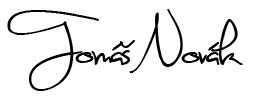 E-mail zaměstnavatele (doručený do osobní e-mailové schránky zaměstnance):

Dobrý den pane K., měl byste zájem i po dobu nadcházejícího roku (2024) u nás v ZŠ Brabcova, adresa Brabcova 34, Praha 7, vypomáhat s úklidem? Očekávaný rozsah práce je čtyři hodiny týdně, vždy v pondělí mezi 18. a 22. hodinou, počínaje pondělím 1. 1. 2024. Práce je na DPP.
Děkuji a zdravím

Pan Ř., ředitel školy

E-mail zaměstnance:

Dobrý den pane Ř., nabízenou práci přijímám a budu se těšit 1. 1. 2024.
Zdraví K.
Práva zaměstnanců pečujících o děti
Podrobné představení změn
Kratší úvazek z důvodu péče o dítě do 15 let (§ 241)
Možnost se týká rovněž:
Těhotných zaměstnankyň
Zaměstnanců pečujících o osobu závislou na pomoci jiných
Jde o písemnou žádost, kterou se zaměstnanec domáhá zkrácení pracovního úvazku (viz § 80)
Jde o žádost nárokovou, zpravidla by jí mělo být vyhověno
Zamítnutí bude možné zejména s poukazem na vážné provozní důvody znemožňující zkrácení daného úvazku
Pokud takové důvody existují a žádost zaměstnance je s poukazem na ně zamítnuta, musí i zamítnutí být v písemné formě a obsahovat odůvodnění
Návrat na původní úvazek
V případě, kdy opadne důvod zkrácení (typicky dítě vyroste, rodinný příslušník se uzdraví atp.) lze žádat o návrat na původní úvazek.
Písemná forma
Tentokrát nejde o žádost nárokovou
povinnost odmítnutí zdůvodnit, zde však (na rozdíl od žádosti o zkrácení úvazku z důvodu péče) lze poukázat i na jiné než vážné provozní důvody. 
Opět pozor, nutnost se vyhnout diskriminačnímu odůvodnění!
Žádost zaměstnance o rodičovskou dovolenou
Zaměstnanci musí žádat písemně
Současně uvést plánovanou dobu trvání
Žádost by měla být doručena alespoň 30 dní před nástupem na RD
Pokud tomu nebrání vážné důvody


Kromě požadavku písemné formy a 30denní lhůty je novelizované znění shodné s dosavadní úpravou
Co si ohlídat ihned?
Pokud u zaměstnavatele působí zaměstnanci pracující na DPČ/DPP, platí nově povinnost i těmto zaměstnancům písemně rozvrhovat pracovní dobu.

Širší informační povinnost při vzniku nových pracovních poměrů – výčet viz § 37 odst. 1 ZP
Informace lze poskytnout i odkazem na právní předpis, kolektivní smlouvu či vnitřní předpis
Informace lze poskytnout i electronicky

Pokud někteří ze zaměstnanců vykonávají práci na dálku, je nutné uzavřít dohodu o výkonu práce na dálku (ve smyslu ust. § 317 ZP)
Děkuji za pozornost
Katerina.dufkova@msmt.cz